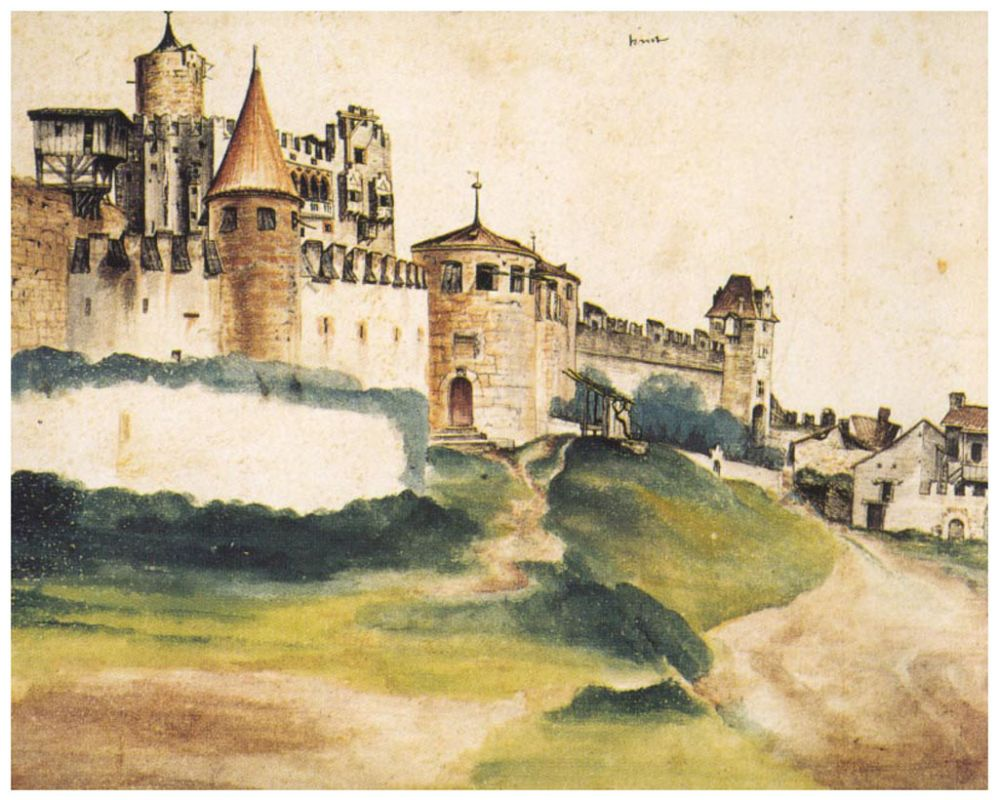 ECT* workshop on Indirect Methods in Nuclear Astrophysics
           Trento, Italy, Nov. 5-9, 2018.
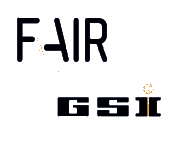 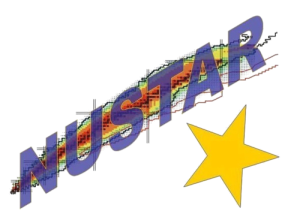 Coulomb dissociation of 17Ne
               L.V. Chulkov
1
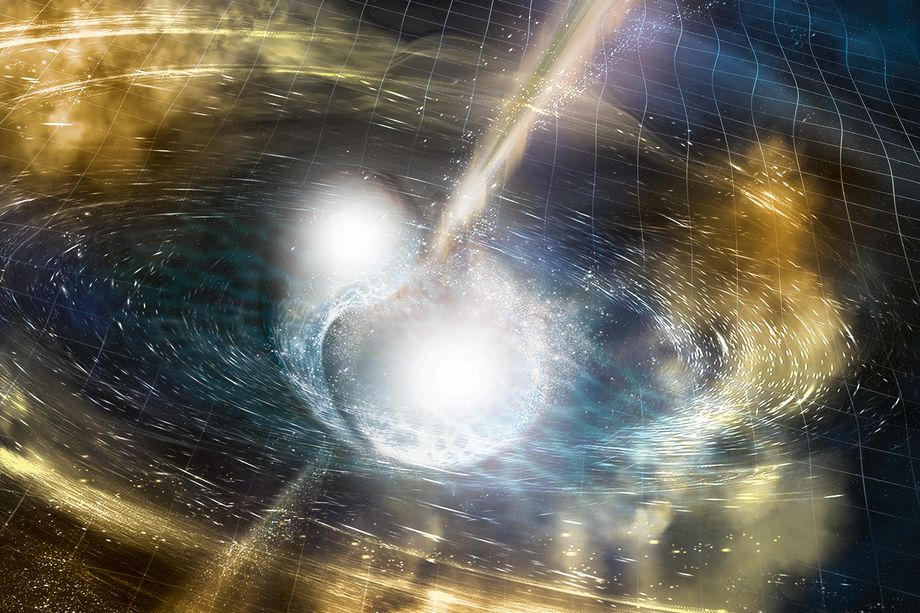 X-ray bursts are thought to be the most frequent thermonuclar explosions in the universe and occur on the surface of accreting neutron stars.
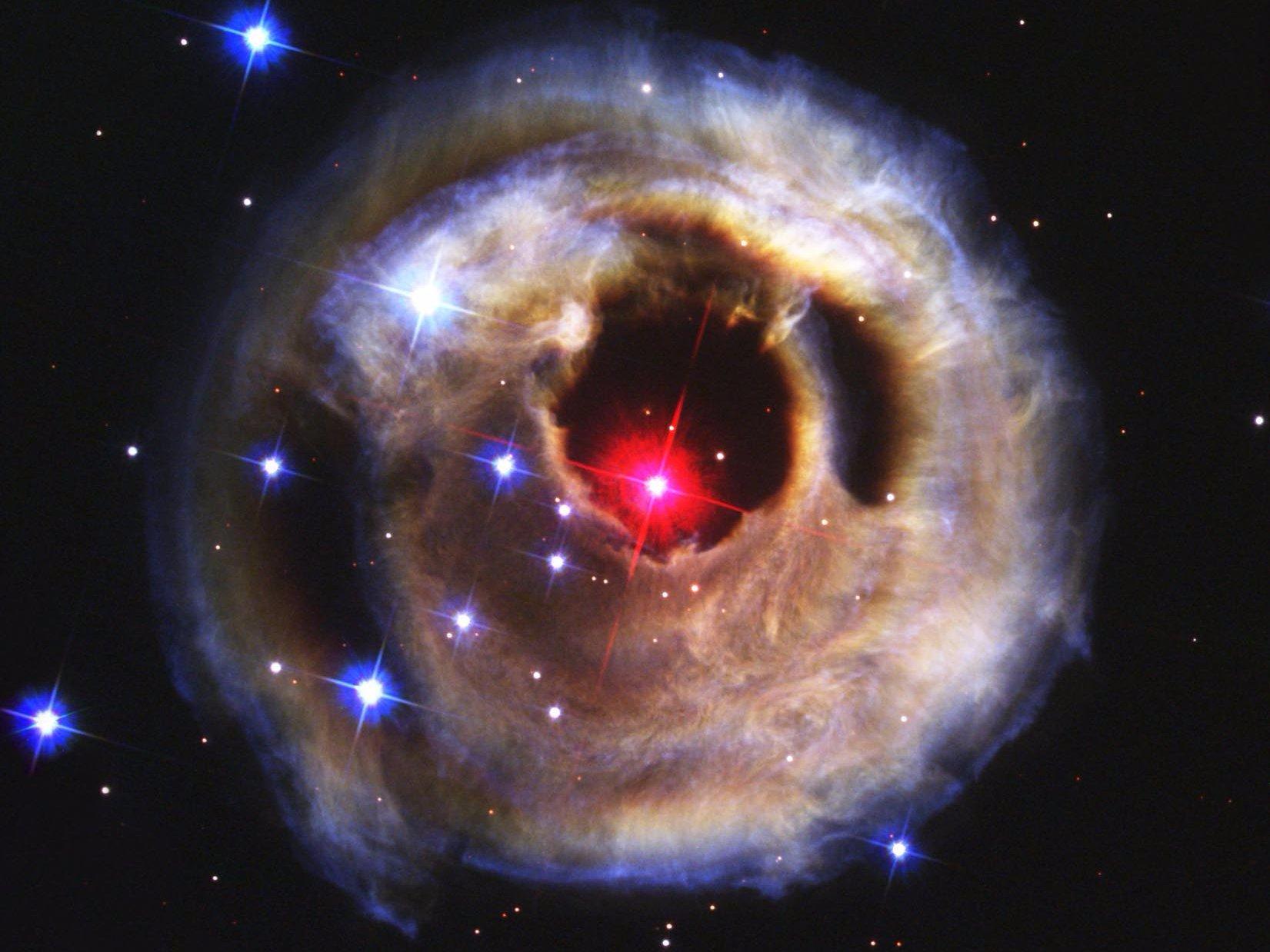 One of the best-studied red novas happened in 2008. The object, called V1309 Scorpii, was a double-star system measured for over 6 years before   it merged and erupted.
2
The  role of two-proton capture reactions.
The  rapid-proton capture  are  the dominant nucleosynthesis processes in  explosive hydrogen burning, which takes place most notably in cataclysmic binary systems, such as novae and x-ray bursts.
15O(2p,γ)17Ne
  β+                        β+
τ1/2= 123 s                   τ1/2= 109 ms
two successive proton captures!
1015
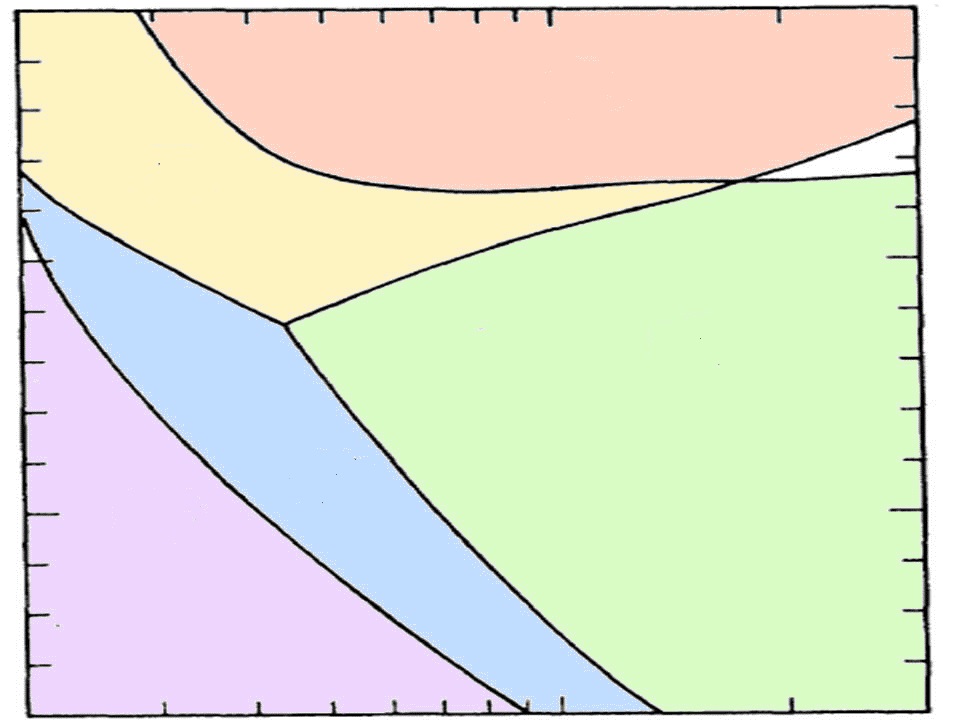 Temperature and density conditions for two-proton capture as well as (α, p) reactions on oxygen and neon.

J. Görres, M. Wiescher
Phys. Rev. C 51, 392 (1995)
15O(2p,γ)17Ne (β+) 17F(2p,γ)18Ne(2p,γ)20Mg
16O(p,γ)17F (p,γ)18Ne(2p,γ)20Mg
1010
16O(p,γ)17F (p,γ)18Ne(β+)
16O(p,γ)17F (p,γ)18Ne(α,p)21Na
Density         [g/cm3]
15O(α,γ)19Ne(p,γ)20Na
105
18F(p,α)15O (α,γ)19Ne(p,γ) 20Na
16O(p,γ)17F (p,γ)18Ne (β+)
0.5              1                       2   [GK]
                                   temperature
J. Görres, M. Wiescher, F-K. Thielemann   
            Phys. Rev. C 51, 392 (1995)

The two-proton  capture reactions are characterized by  two successive proton captures, where the  first reaction product is unstable against proton emission,  but the second reaction results in a particle stable nucleus.
15O(p,γ)16F(p,γ)17Ne   ?
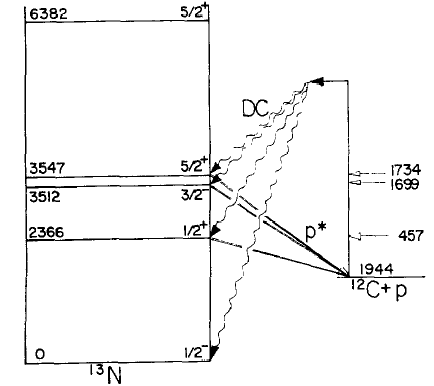 Direct capture to unbound states,
C. Rolfs,  R.E. Azuma,
Nucl. Phys. A  227, 291 (1974)
4
17Ne structure from  analyses of  experimental data
5
Three body 15O+p+p models
6
Energy levels  of 17Ne   and 16F
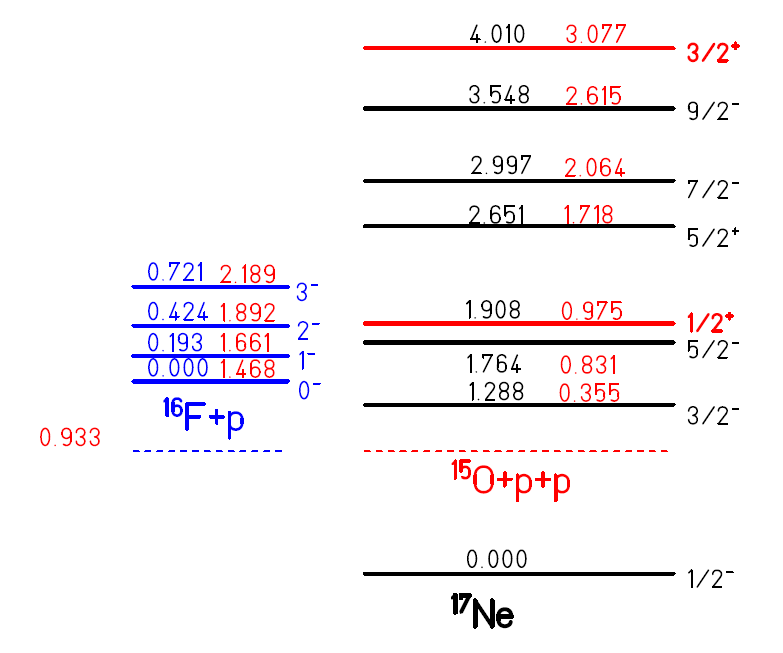 15O+1d5/2
15O+2s1/2
States in 17Ne which can be excited by  E1 are marked by red.
7
From  Coulomb dissociation   to  absorption.
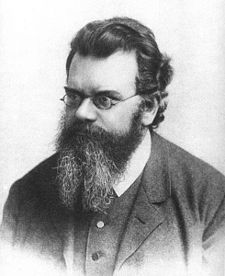 The absorption and dissociation  cross sections  are related to each other by the  detailed balance:
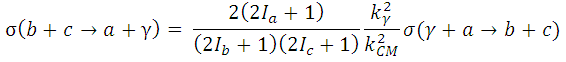 The principle of detailed balance was explicitly introduced for collisions by Ludwig Boltzmann 
in 1872,
However, this equation is valid only for binary reactions.
8
From  Coulomb dissociation   to  absorption.
The cross section for Coulomb excitation of a narrow resonance related to  the transition probability B(πλ) as:
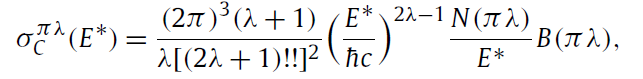 N(πλ)      - the number of virtual photons at excitation energy  E∗. σπλ C(E∗) -. the measured cross section (in fm2)
B(πλ)        - the transition probability based on the measured cross. Similar expression can be used for  the non-resonant  cross section and the strength  function. dB(πλ) /dE.  
  π – E (electric), M (magnetic)  λ – 1  (dipole), 2 (quadrupole)…..
9
From  Coulomb dissociation   to  absorption.
With  dB(E1)/dE for   the non-resonant E1  contribution, the  reaction rate at a temperature  T is defined as:
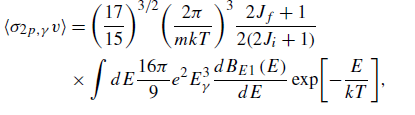 This equation is generally applied   to  successive  two proton  captures..
Why the  life-time  of  the intermediate resonance is not present in this equation?
10
Mean-field models. Large inconsistency of  results.
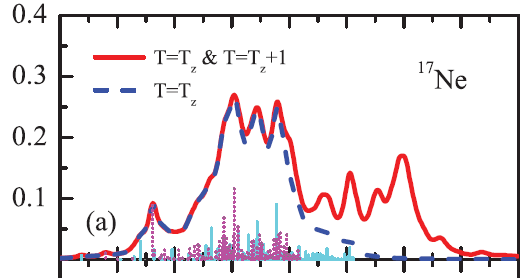 The shell model with the self-consistent Skyrme-Hartree-Fock wave functions.
Hai-Liang Ma et al.,
Phys.Rev. C 85, 044307 (2012)
dB(E1)/dEfpp (e2fm2/MeV)
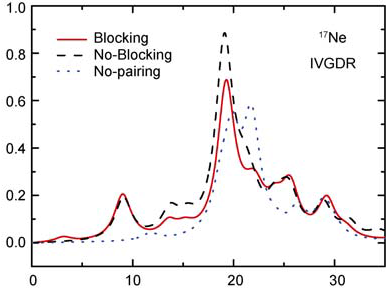 The self-consistent relativistic  Hartree Bogoliubov  model. 
Ma Zhong Yu,  Tian  Yuan, Sci.China Phys, 54,49 (2011)..
proton  pygmy  resonance
dB(E1)/dEfpp (e2fm2/MeV)
Efpp (MeV)
[s2] to [sp] and [d2] to [dp] 
were considered [L.V. Grigorenko et al.                PL B 641 (2006) 254]
Three-body models. 
Large inconsistency of  results.
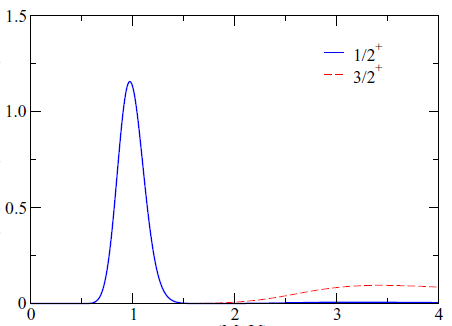 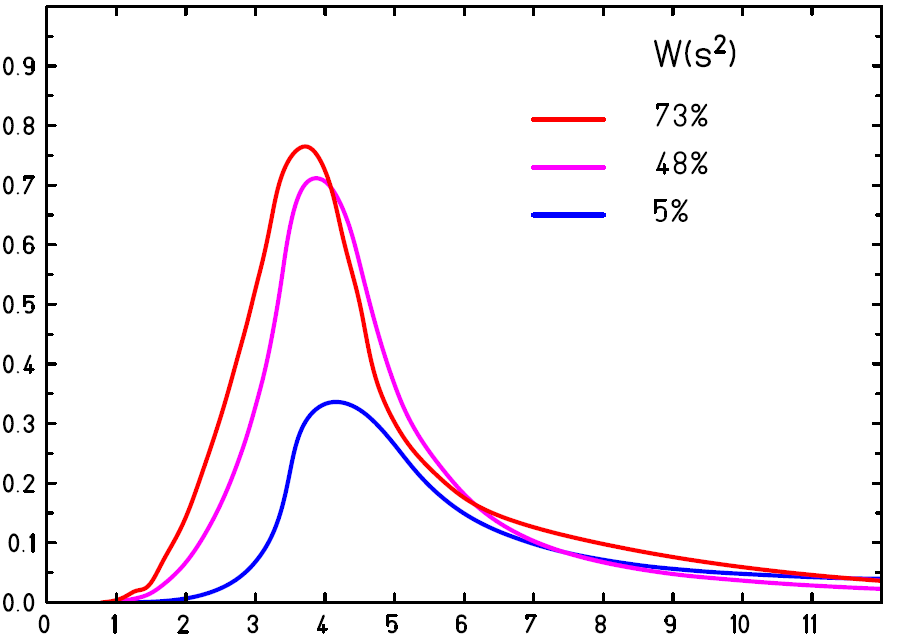 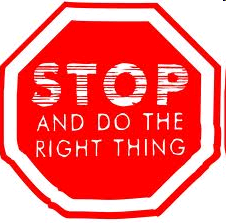 dB(E1)/dEfpp (e2fm2/MeV)
dB(E1)/dEfpp (e2fm2/MeV)
Efpp (MeV)
Efpp (MeV)
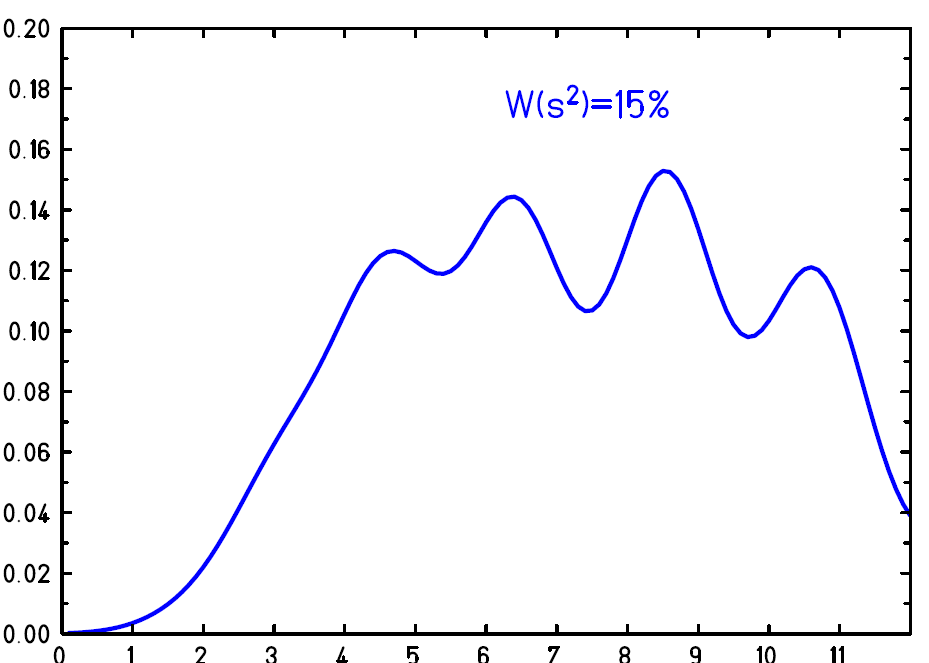 Significant part of the E1 strength goes to the 1/2+  resonance at 0.975 MeV 
[J. Casal et al.,  Phys.Rev.C 94, 054622 (2016)].
dB(E1)/dEfpp (e2fm2/MeV)
The two valence protons  are excited from the 0+ ground state configuration to 1− continuum states  
[T. Oishi et al.,  Phys. Rev. C 84, 057301 (2011) ]
12
Efpp (MeV)
Experimental data are 
highly required 
to clarify inconsistency between 
theoretical calculations.
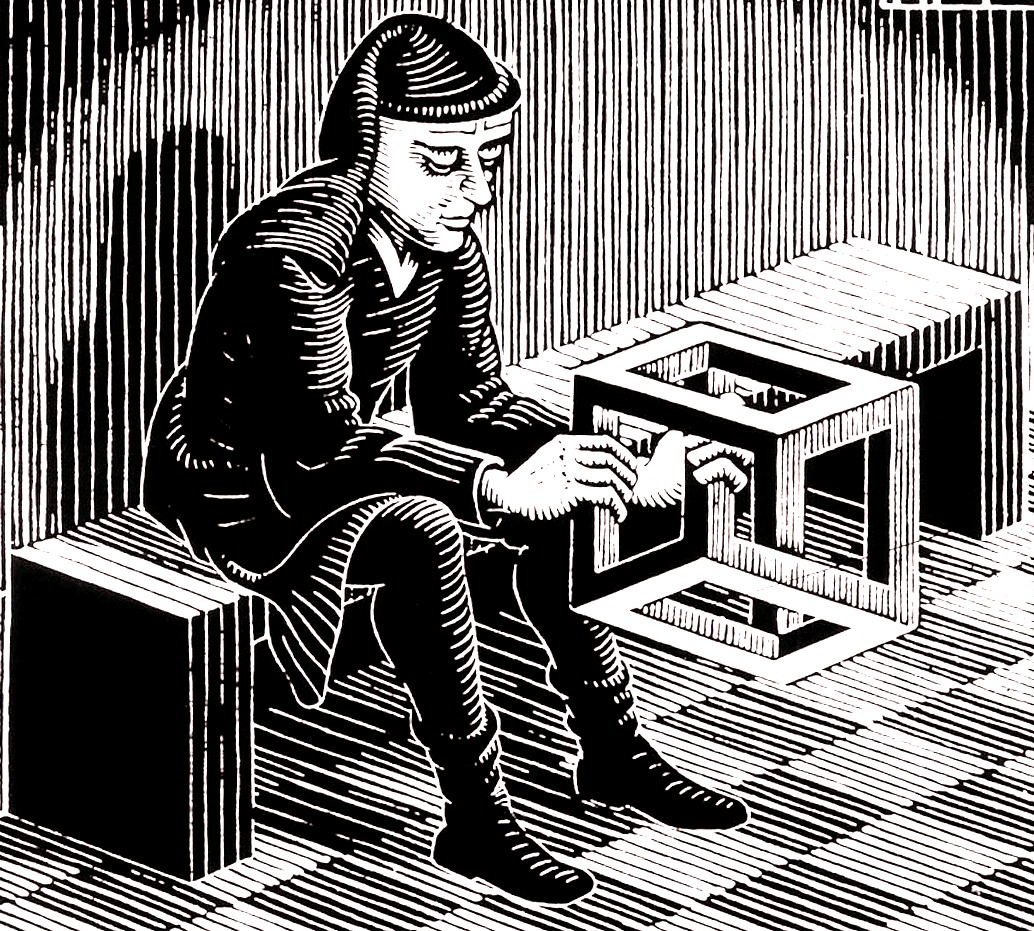 13
Excitation of  17Ne  on  197Au  at   MSU
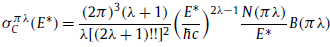 e2
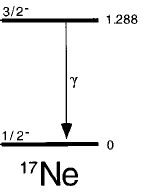 M. J. Chromik et al., C  55, 1676 (1997) 

B(E2, 17Ne,1/2- → 3/2-)  =  153(15)  e2 fm4
fm4
66(20)
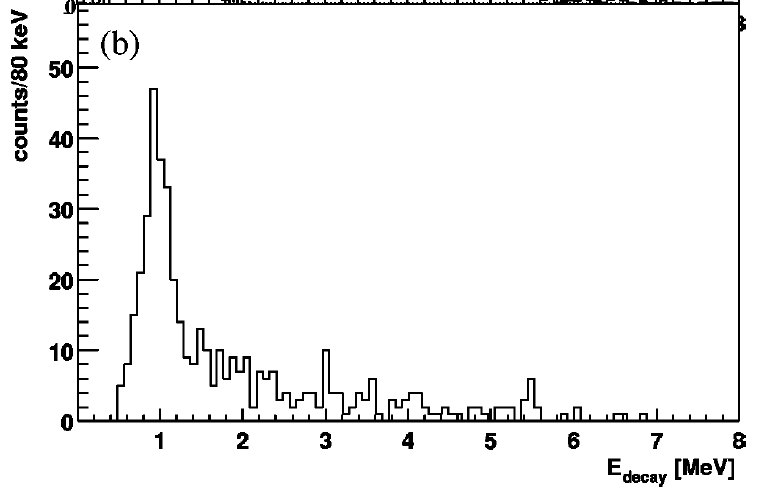 1/2+   Er =0.97 MeV
 5/2-   Er =0.83 MeV
Geometrical  
acceptance?
M. J. Chromik et al., C  66,  024313  (2002) 

B(E2, 17Ne,1/2- → 3/2-)  =    66(20)   e2 fm4
B(E2, 17Ne,1/2- → 5/2-)  =  124 (18)  e2 fm4
fm4
fm4
Why excitation of  1/ 2+ was not considered?
14
Confusion in units of    B(E2)
Larry Zamick
Department of Physics and AstronomyRutgers, The State University of New Jersey
Research group: Theoretical nuclear  physics

             On Units for B(E2)'s
              arXiv: 0905.29v6[nucl-ex]  
  
Abstract:
We discuss different conventions used for defining B(E2)'s.

First  version was published November 17, 2009  
Last changes  were  made in     October 22, 2018
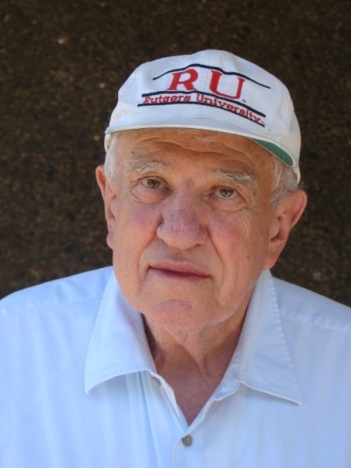 15
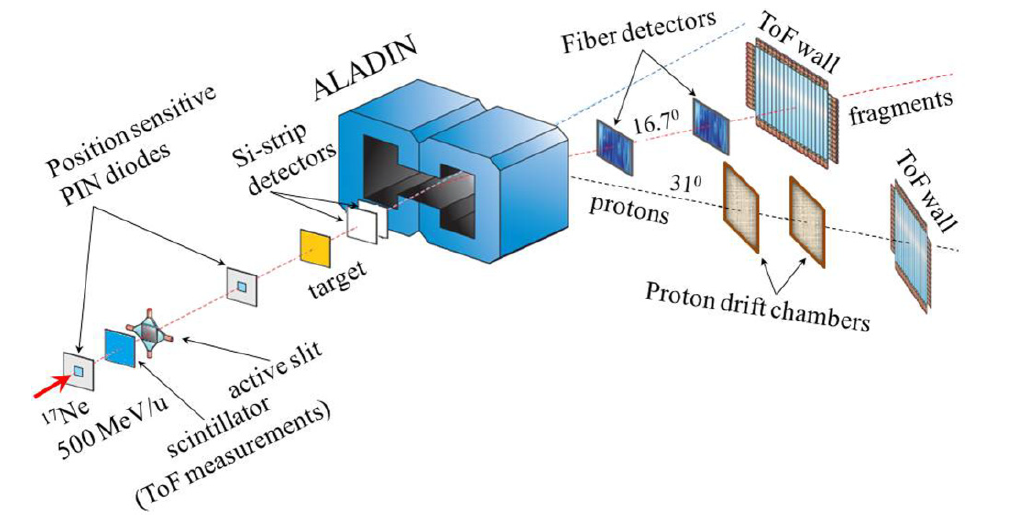 Schematic outline of the experimental setup.
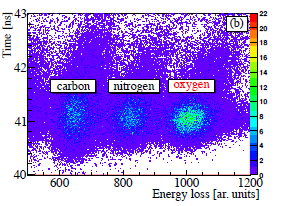 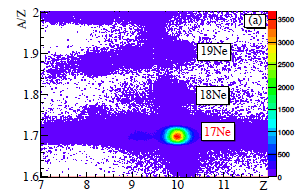 16
Identification of  beam nuclei
Identification of outgoing  fragments
Quasi-free scattering  1H(17Ne, p 15O)
C. A. Bertulani, A.Gade, CPhC 175 (2006) 372. 
 T.Aumann, C.A.Bertulani, J.Ryckebusch ,  PR C  88, 064610 (2013)
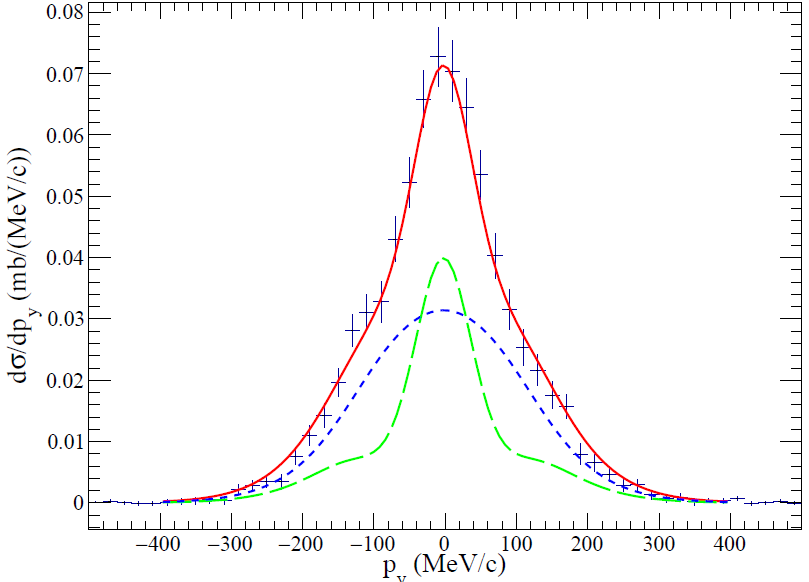 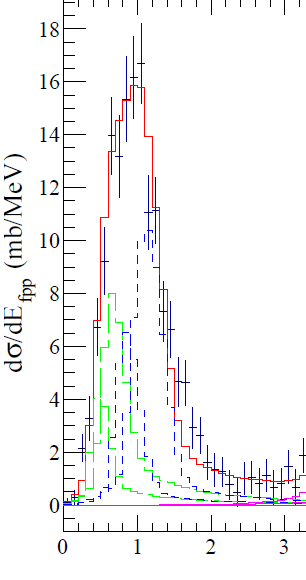 Very Preliminary
Efp (MeV)
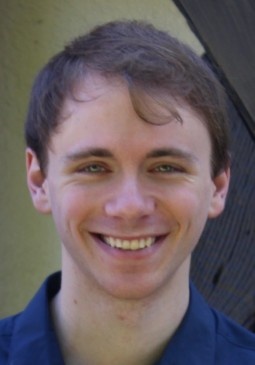 Christopher Lehr,  P(s2) = 31(9)%
About 85(15)% of  the 17Ne(g.s.) can be described 
as 15O plus  either s2 or d2  protons.
17
Quasi-free scattering  12C(17Ne, p 15O)
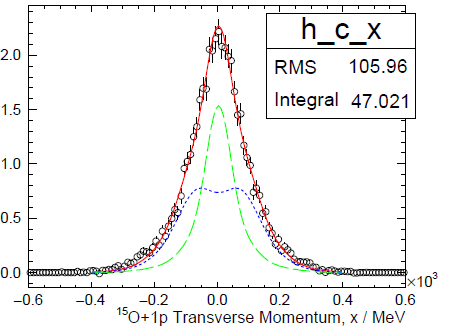 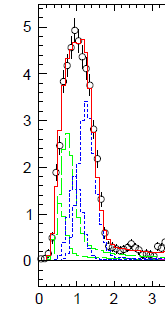 Very Preliminary
dσ/dEfp (mb/MeV)
Efp (MeV)
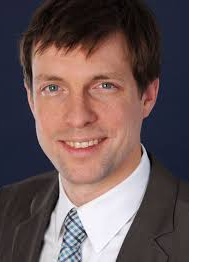 Felix  Wamers,   P(s2) = 21(2)%
Only  about 65(3)% of  the 17Ne(g.s.) can be described 
as 15O plus  either s2 or d2  protons.
18
Fractional-energy  distribution
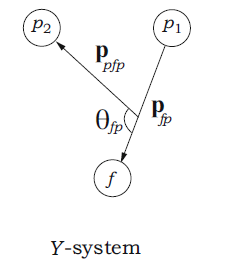 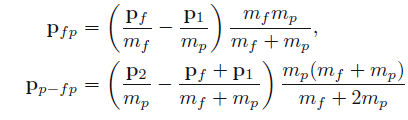 Fractional energy  
 εfp = Efp/Efpp
19
Fragmentation of 17Ne to 15O+2p on light and heavy targets
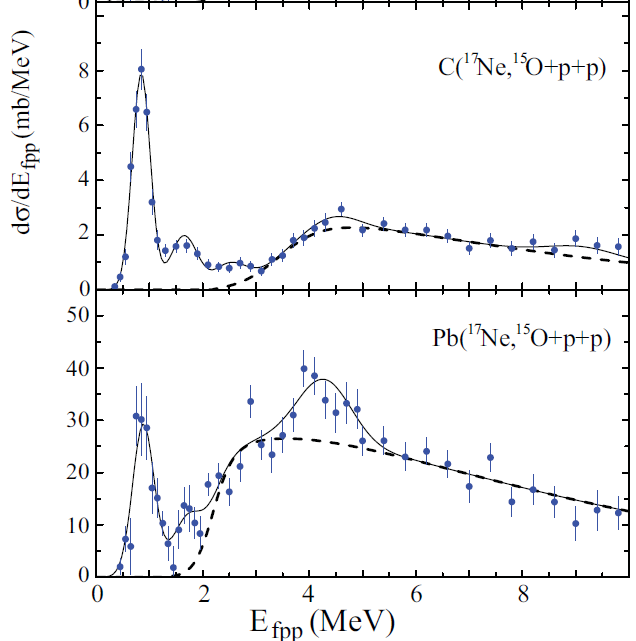 00
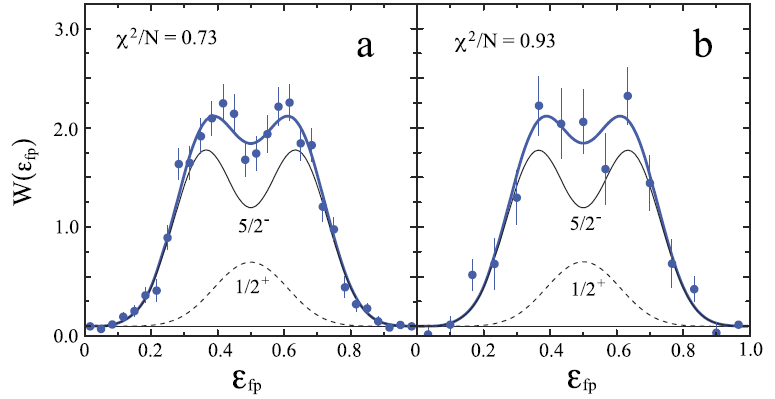 carbon
lead
5/2-+1/2+
(3/2+)?
5/2++3/2-
5/2−
Disentanglement   of unresolved peaks. Fractional energy spectra W(fp)in the Y-system for the region of 15O +p +p internal energy 0.5 ≤Efpp≤1.4MeV.  εfp=Efp/Efpp.

Jπ identification was based on:
●V. Guimarães, et al., Phys. Rev. C 58 (1998) 116.
● Isobaric multiplet mass equation for A =17, T=3/2 states in 17N, 17O and 17F . 
● fractional energy spectra.
5/2-  is strongly excited  by quadruple transition in the Coulomb field. Collective excitation (?)
3/2+ strongly excited 
with the lead target
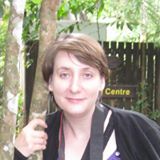 20
J. Marganiec et al.  PL B 759 ,  200 (2016)
21
Quadrupole 
excitation
1.   L. V. Grigorenko et al., 
Phys. Lett. B 641, 254 (2006)
2.   T. Oishi et al., 
Phys. Rev. C 84, 057301 (2011).
3.    Z. Y. Ma et al.,  
SCPhys., Astron. 54, 49 (2011).
Experimental data from 
F. Wamers et al., 
Phys Rev. C 97, (2018) 034612.
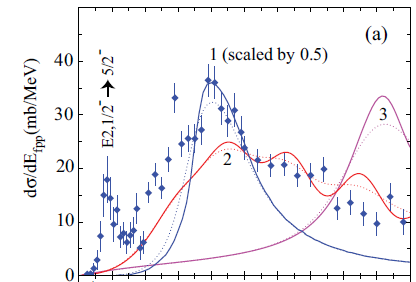 1      2       3     4       5     6       7      8        9          
                              Efpp (MeV)
Why 15O +p+ p models gave so different  results?
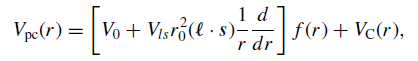 T. Oishi et al.,  PR C 84, 057301 (2011)
Woods-Saxon potential  together with the Coulomb interaction  between a  proton and  the core nucleus.  Fit  to  states in 16F .
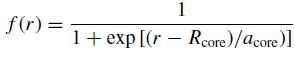 The 1s1/2, 1p3/2, and 1p1/2 states, were  explicitly  excluded.
4 parameters
L.V. Grigorenko et al., PL B 641 (2006) 254
  Woods-Saxon  pot .  includes   central, ls  and  ss terms   (l = 0, 2)
  three-body potentials, which depends only  on  hyperradius.
  p – wave    potential
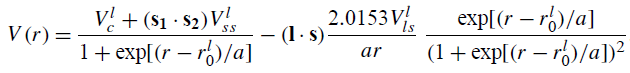 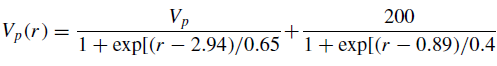 17  parameters
Three-body  potential – V(ρ),  ρ  -hyper-radius
23
[Speaker Notes: esd]
Sensitivity of the E1 strength function to 
the p-wave  interaction in the 15O+p channel.
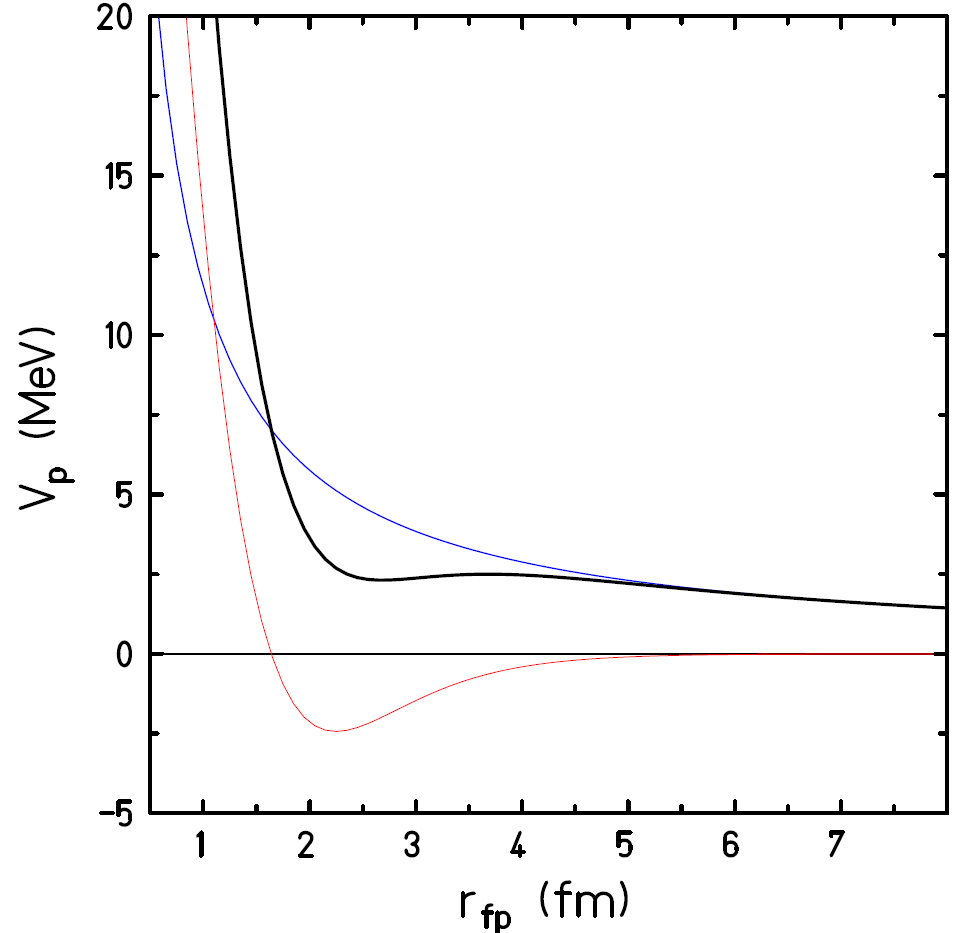 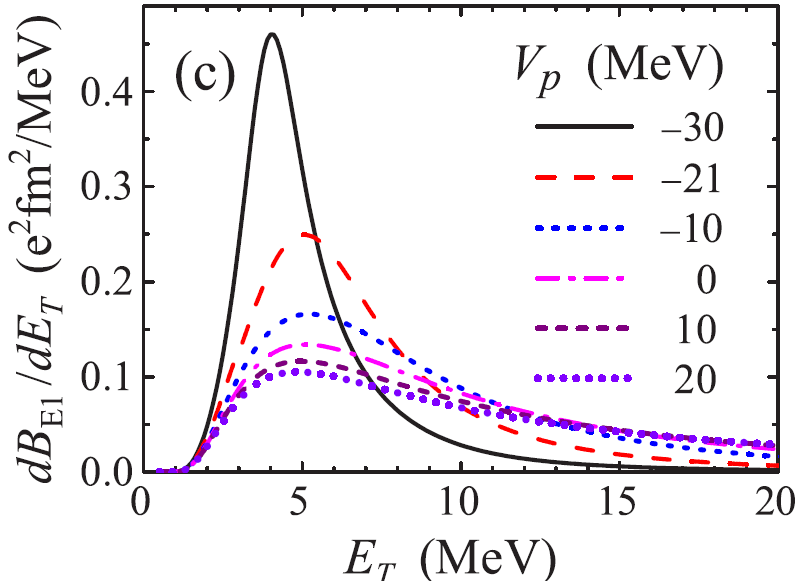 p-wave    potential
Vp =-30 MeV
Coulomb
Nuclear
Yu. Parfenova et al., 
PR C 98 (2018)  034608.
24
Why   15O +p+ p  models gave  different results?
The two valence protons  are excited from the 0+ ground state configuration to 1− continuum states  
[T. Oishi et al.,  Phys. Rev. C 84, 057301 (2011) ]
[s2] → [sp] and [d2] → [dp]  were considered  by   
L.V. Grigorenko et al., PL B 641 (2006) 254.
Thus transitions  necessary go in a successive way  though  unbound states in 16F
[d2] → [df] was ignored.
25
Looking at the structures  in  
fractional-energy  distributions
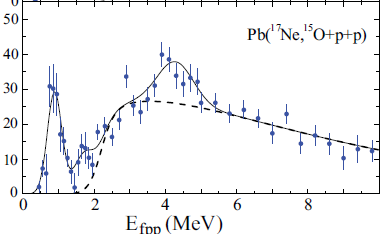 Fractional-energy  distributions  were  obtained  in  4  energy regions of the 15O+p+p internal energy .
26
Role of sequential 15O(p, γ)16F(p,γ)17Ne  proton  absorption
                              in  15O(2p, γ)17Ne) reaction.
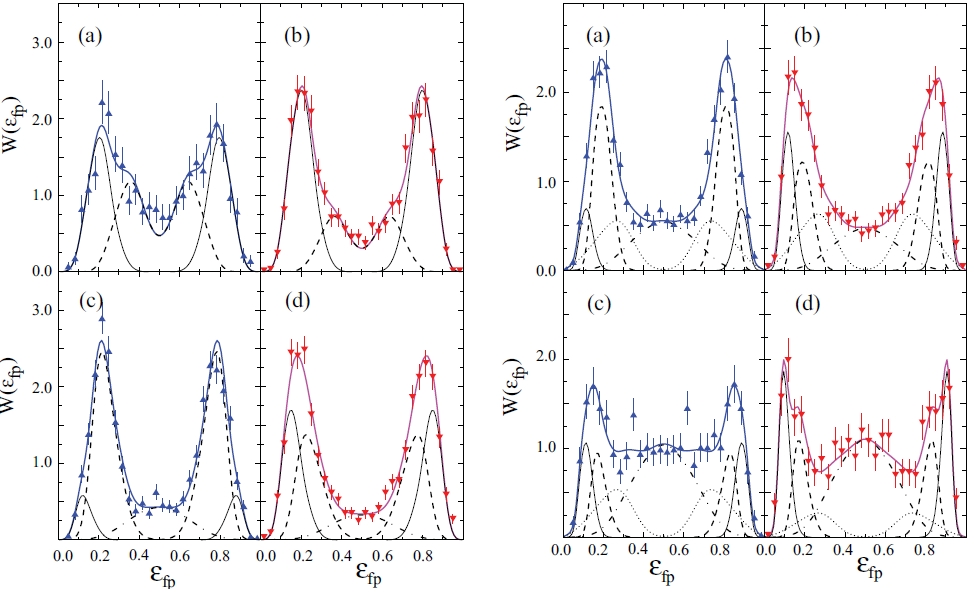 3.0 <Efpp <3.8 MeV in (a) and (b)              5.0 <Efpp <6.5 MeV in (a) and (b)
              3.8 <Efpp  5.0 MeV [(c), (d)]                      6.5 <Efpp <8.0 MeV [(c), (d)]  
CH2 [(a), (c)]  and Pb [(b), (d)].  The least-square fits  assuming population of 16F(0− ,1−) states (thin solid lines), 16F(2−,3−) (dashed  lines), 16F(I+) states (dotted lines) and a genuine three-body decay (dashed-dotted lines), are shown.
27
Role of sequential 15O(p, γ)16F(p,γ)17Ne  proton  absorption
Decay branches (%) in the fragmentation of 17Ne on CH2 and Pb targets. 16F(I+) denotes positive parity states in 16F at excitation energies 3.7 < E∗< 4.4MeV.   The indicated uncertainties   are statistical.
28
Role of sequential 15O(p, γ)16F(p,γ)17Ne  proton  absorption
Decay branches (%) in the fragmentation of 17Ne on CH2 and Pb targets. 16F(I+) denotes positive parity states in 16F at excitation energies 3.7 < E∗< 4.4MeV.
Lead target
CH2 target
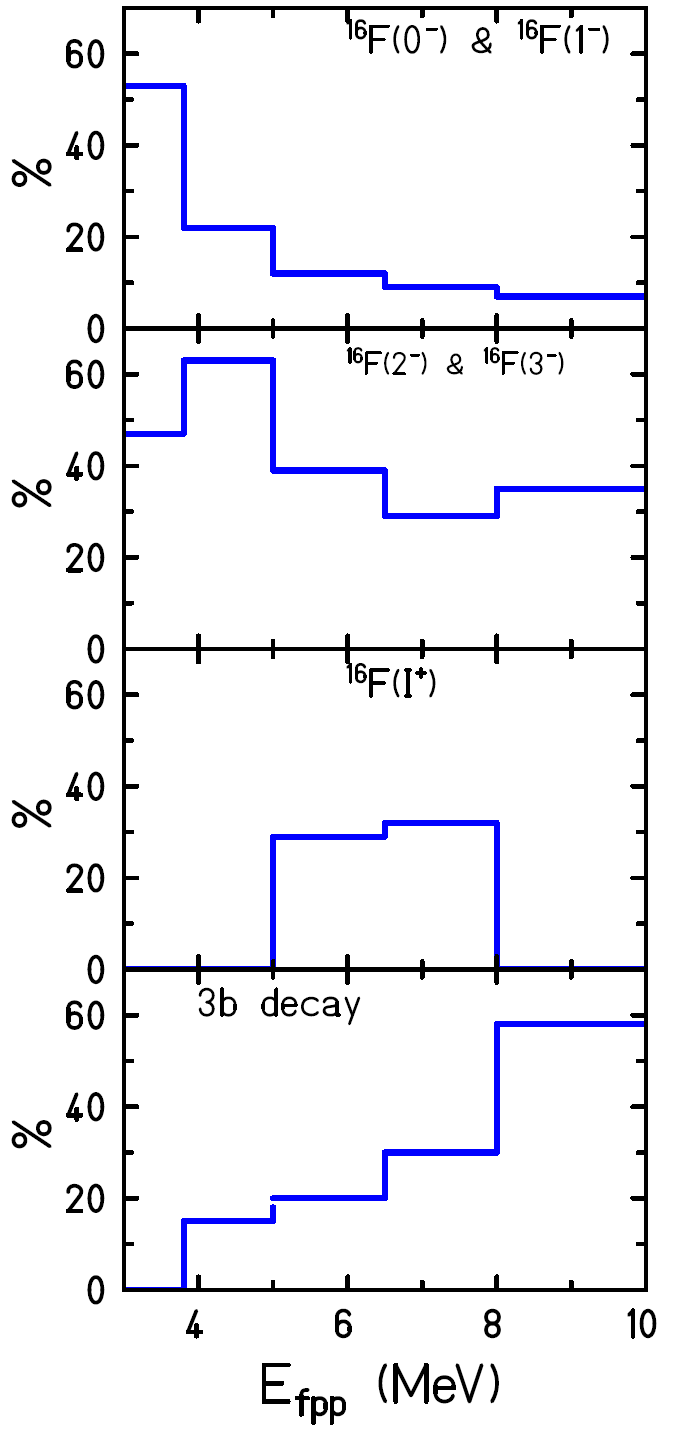 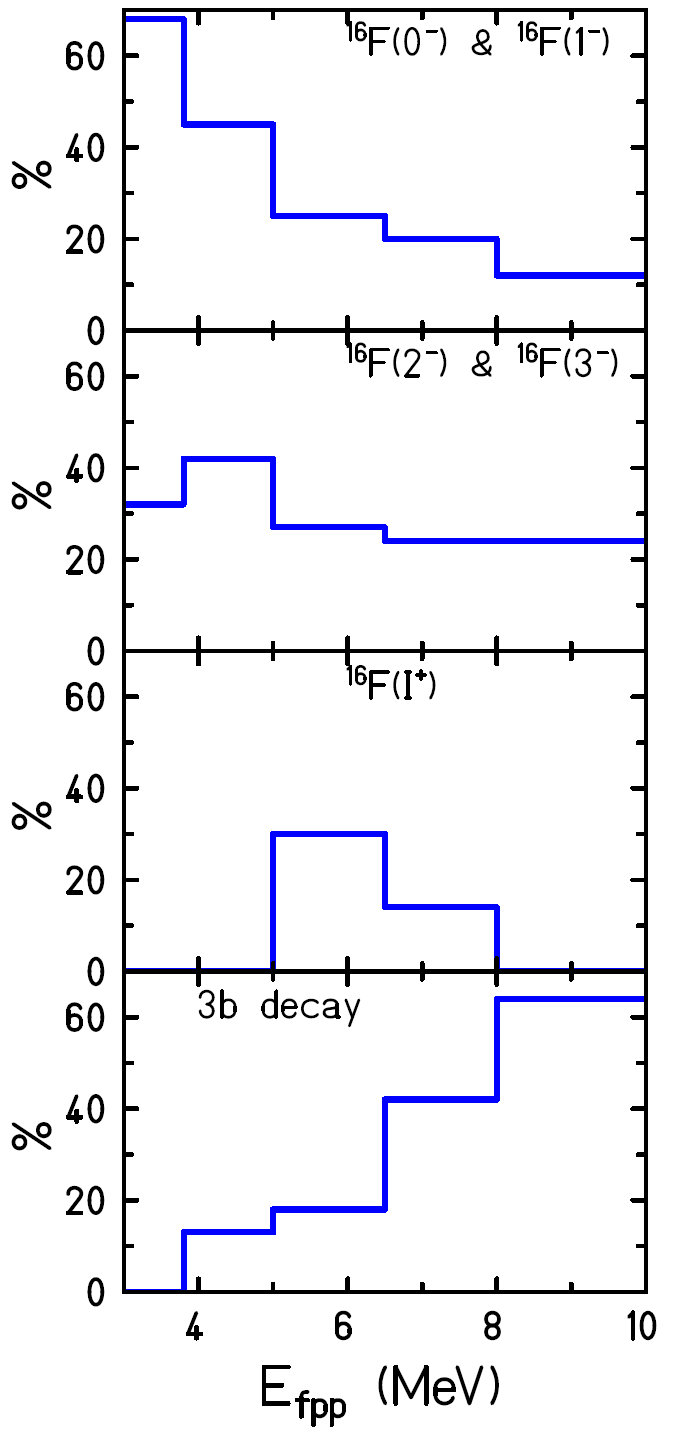 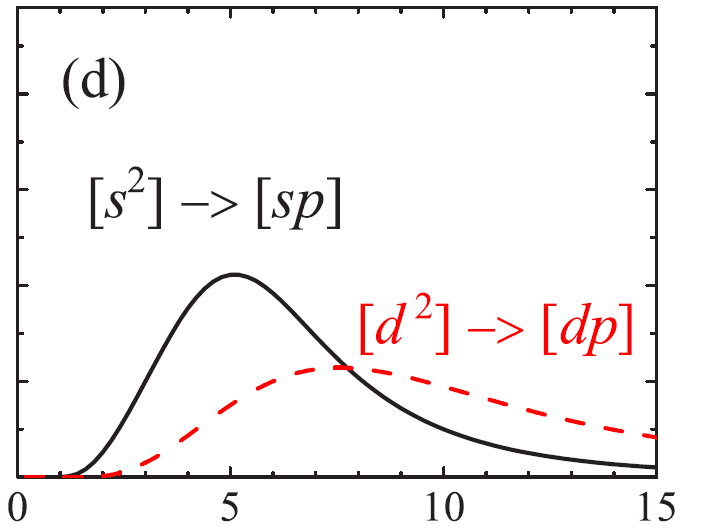 [s2] → [sp]
[s2] → [sp]
[d2] → [dp]
[d2] → [dp]
E1 strength function
WF: 
100% of [s2] vs. 100% of  [d2]
Yu.Parfenova et al.,  
PR C 98, 034608 (2018).
29
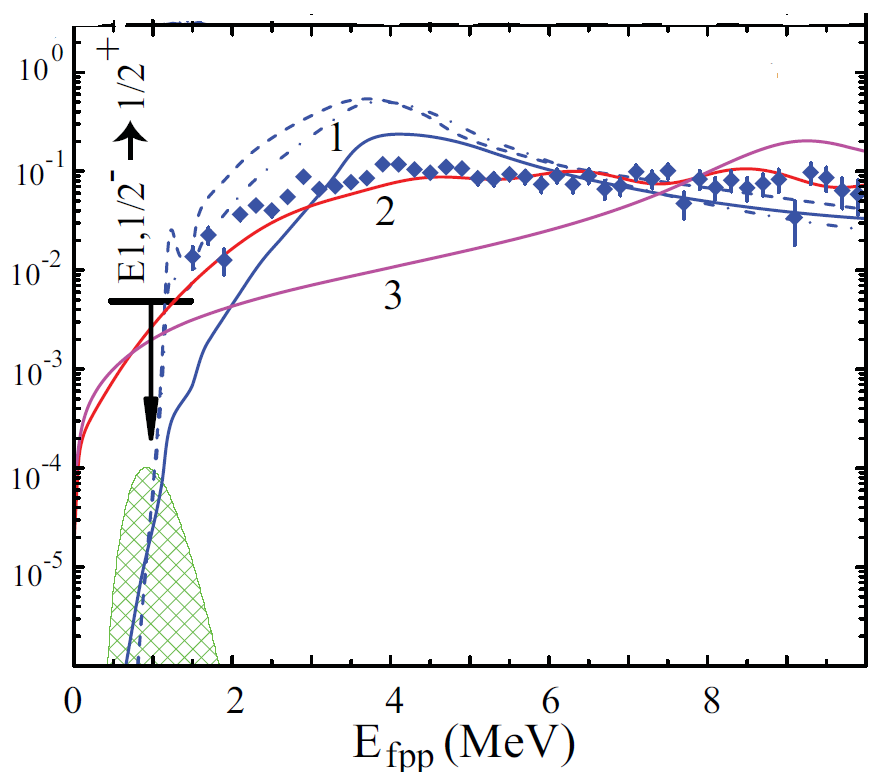 1.   L. V. Grigorenko et al., 
Phys. Lett. B 641, 254 (2006)

2.   T. Oishi et al., 
Phys. Rev. C 84, 057301 (2011).

3.    Z. Y. Ma et al.,  
SCPhys., Astron. 54, 49 (2011).

Experimental data from 
F. Wamers et al., 
Phys Rev. C 97, (2018) 034612.
Dipole strength function dB(E1)/dEfpp.  The hatched zone shows the position of the Gamow  window for 15O(2p,γ )17Ne as a function of Efp at 1 GK temperature
30
Comparison of   theoretical calculations made before and after  the GSI experiment
The binding  energy variation for 17Ne is provided by artificial variation  of the  three-body potential  depending on hyper radius.
The variation of the p-wave interaction leads to drastic modification of the E1  strength function in the energy range from 1 to 20 MeV.
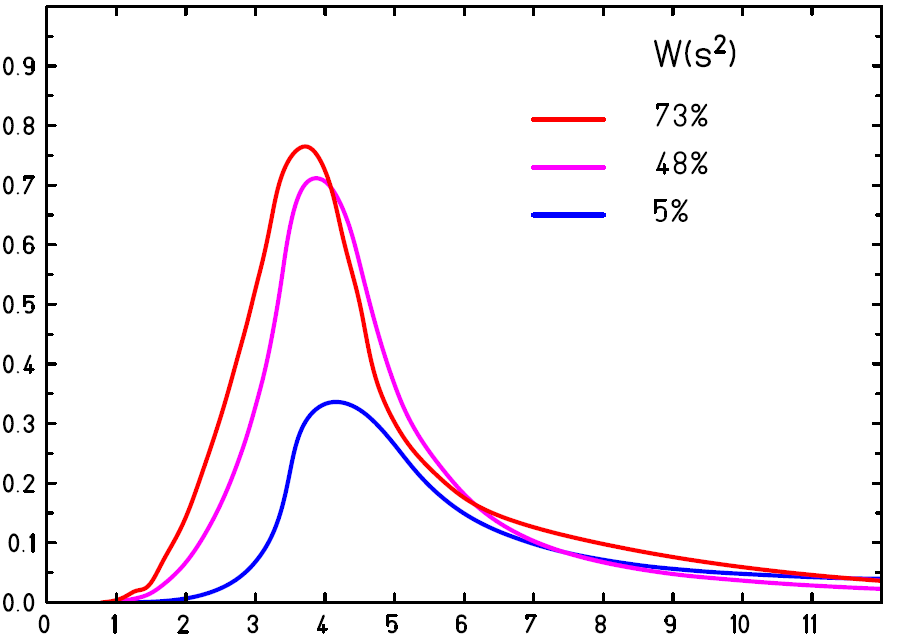 L.V. Grigorenko et al. 
P L  B 641 (2006) 254
Yu. Parfenova et al., 
PR C 98 (2018)  034608.
0.4 
    

0.2
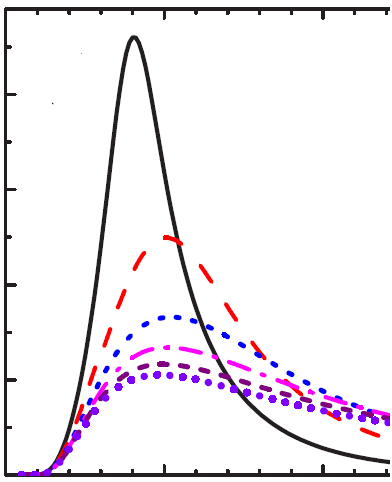 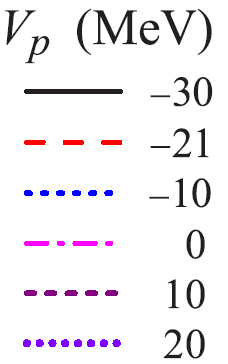 W(s2)=50%
dB(E1)/dEfpp (e2fm2/MeV)
2           4          6         8          10         
                          Efpp (MeV)
Efpp (MeV)
31
Fit  to the experimental  relative  energy spectrum,
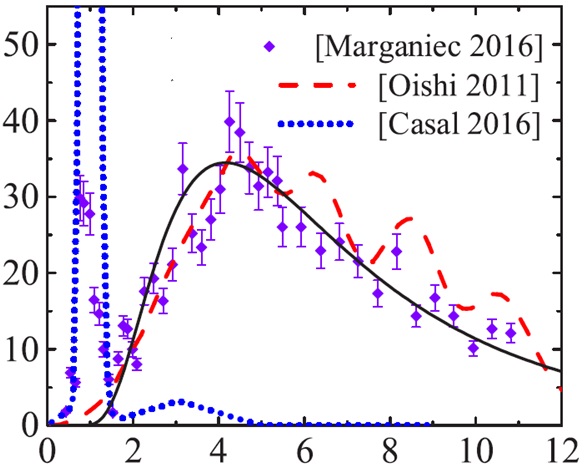 Yu. Parfenova et al.,  PR C 98 (2018)  034608.

The analysis of  the relative energy spectrum   allow  to constrain  the structure of 17Ne 
to 15–65%  of  the [s2] configuration.  

Solid  black line -Vp  =  -10  MeV
dσ/dEfpp  (mb/MeV)
Efpp (MeV)
32
Summary
Dissociation  on 17Ne on light and heavy targets were investigated.
 The  statement  made  by J. Casal et al.,  Phys.Rev.C 94, 054622 (2016)  that a significant part of the E1 strength goes to the  17Ne(1/2+)  resonance was not confirmed.  However, an indication was obtained on  excitation of  17Ne(3/2+)  by E1 transition. 
A  comparatively  large  cross section was measured for population of 17Ne(5/2+) state by  E2 collective transition. This   might be  an  evidence of non-negligible contribution of  a quadruple electromagnetic dissociation, opposite to the general statement that  a  dipole transition is  the dominant.  
It is shown that at low   internal energy    fragmentation goes through  sequential proton emission with population of four lowest states in 16F with negative parity.  At higher energy   three-body  decay  without essential features of final state interactions dominates. 
Theoretical analysis  of newly available experimental data  made by   Yu. Parfenova et al.,  PR C 98 (2018)  034608   revealed a large  ambiguities in parameters of   interaction potentials. This eventually led to the unreliability in the description of the 17Ne (g.s.)  in  the three-body  15O+p+p model.  Earlier  this  ambiguities were not discussed.
33
Thank you for attention.

There are still   many questions
 left unanswered.
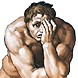 34